PAPER CITY!
October 2016
PAPER
In a world of transient communication and fleeting digital memories, paper offers texture and feeling, weight and sensation.  Paper reminds us that skill, craft, and creativity couples with something as naturally beautiful as paper can leave a lasting and and powerful impression
CITY
…there is something in Hull which encourages an imaginative response to corners and details, sights and sounds, the effects of light and seasons.
VISION
Places and spaces transformed through the imagination of artists, celebrating the power of colour and the beauty of paper
10 days which champion the ‘freedom to play’ and challenge people’s perceptions and expectations
10 artists invited by G F Smith to join their love affair with paper and add their voice to UK’s City of Culture, Hull 2017
WHO?
10 artists/creatives drawn from contemporary fine art, craft, design, architecture
Selected on basis of quality, profile, interest in exploring material qualities and enjoyment of colour 
GF Smith participate – The World’s Favourite Colour
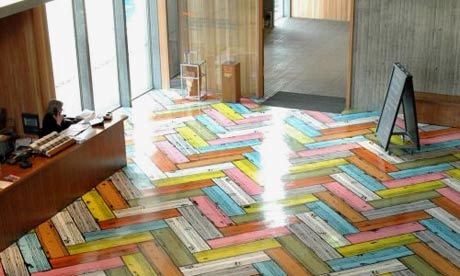 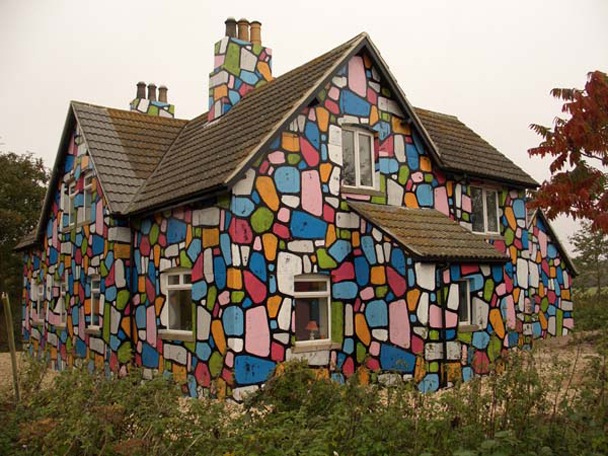 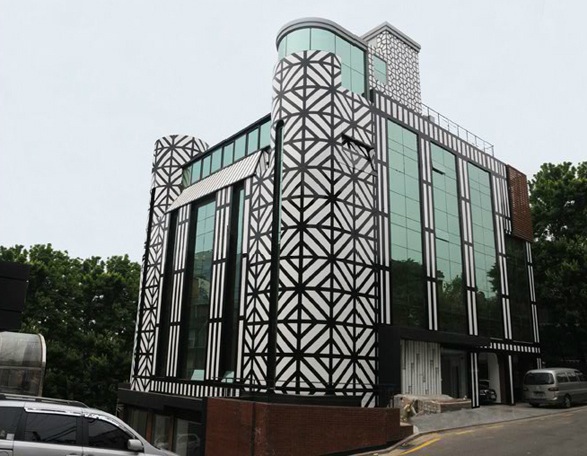 Richard Woods
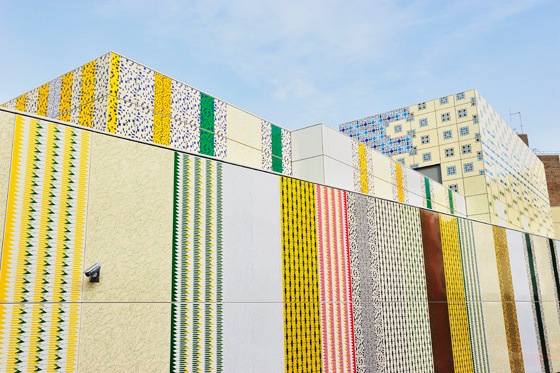 Jacqui Poncelet
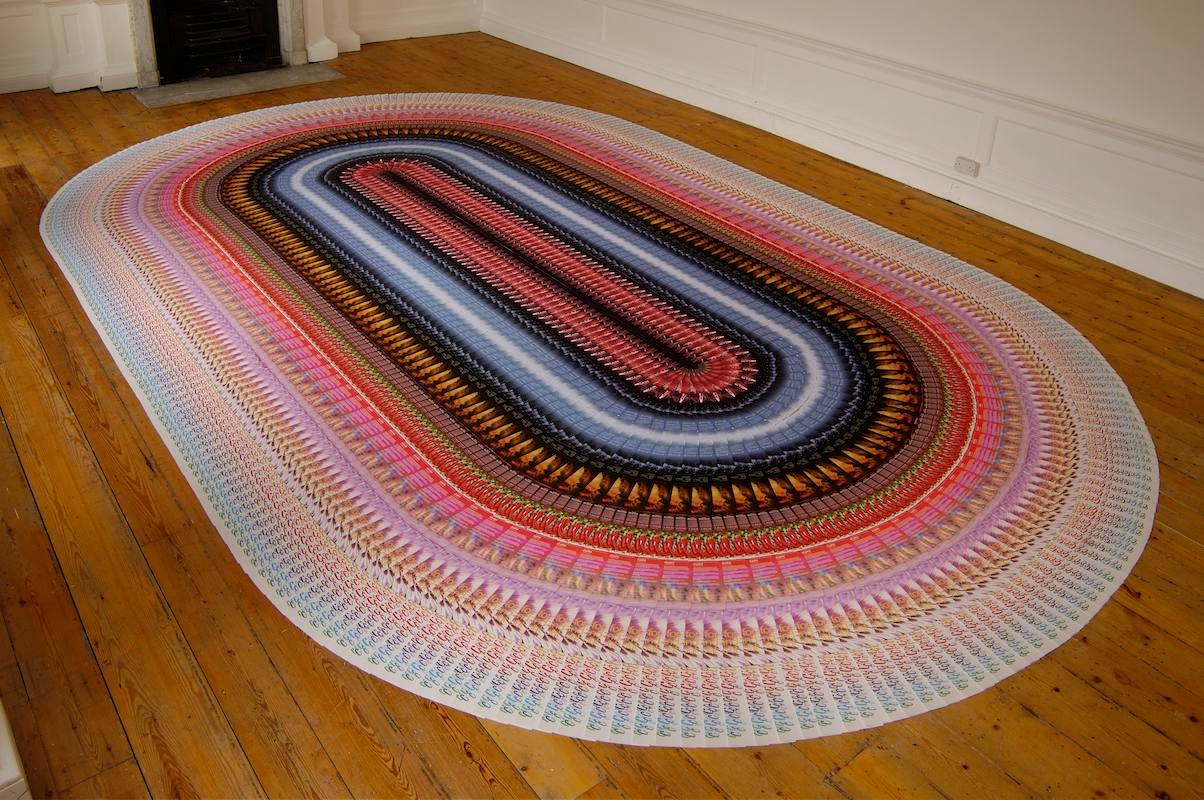 Leo Fitzmaurice
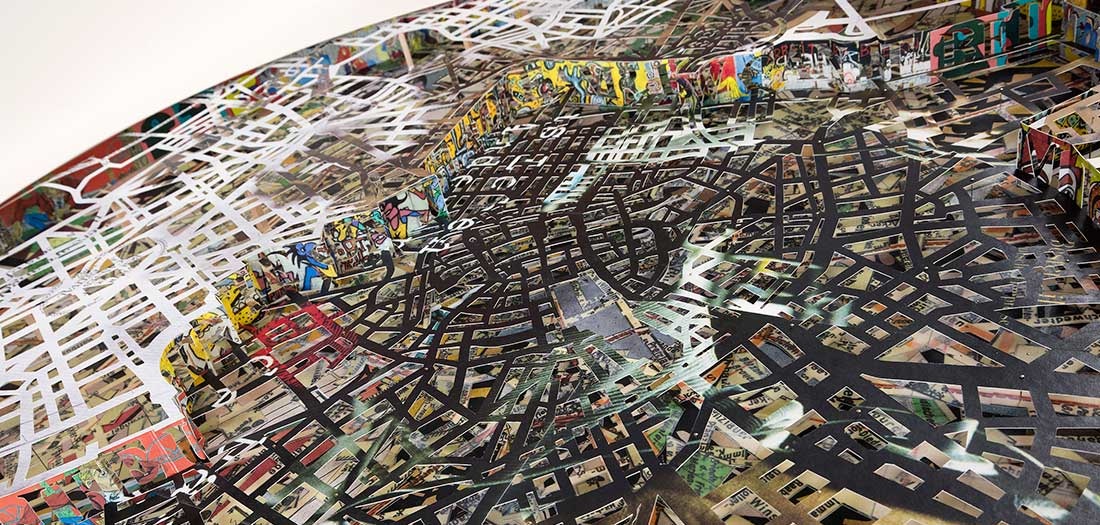 Matthew Picton
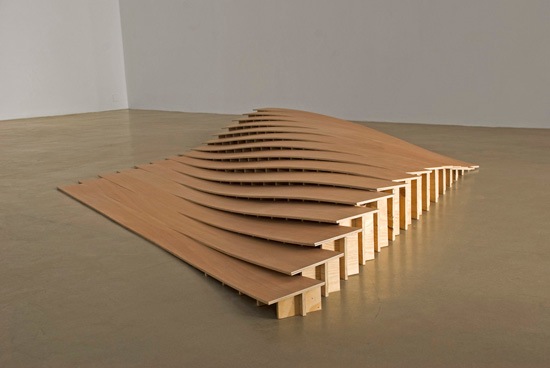 Joanna Sands
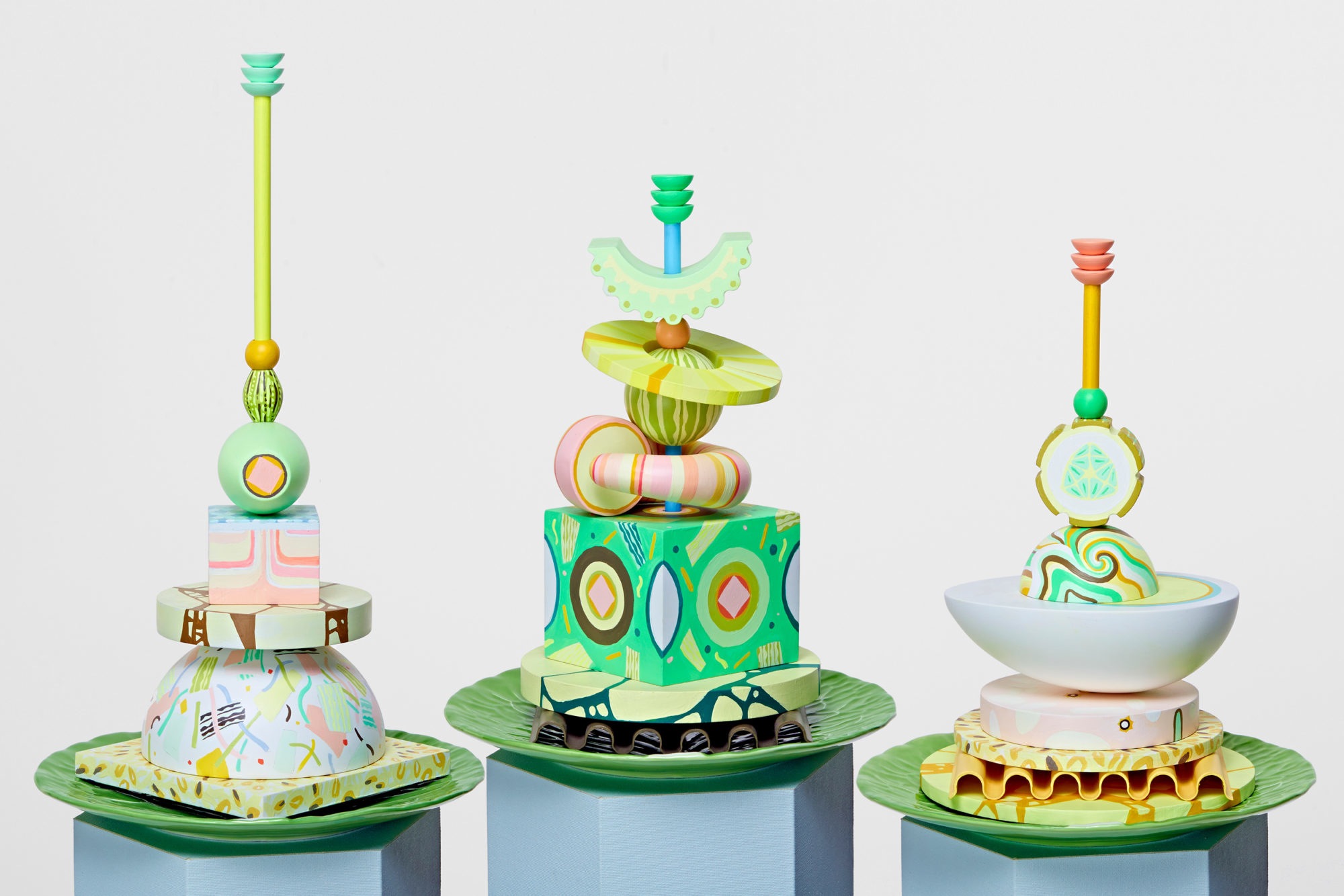 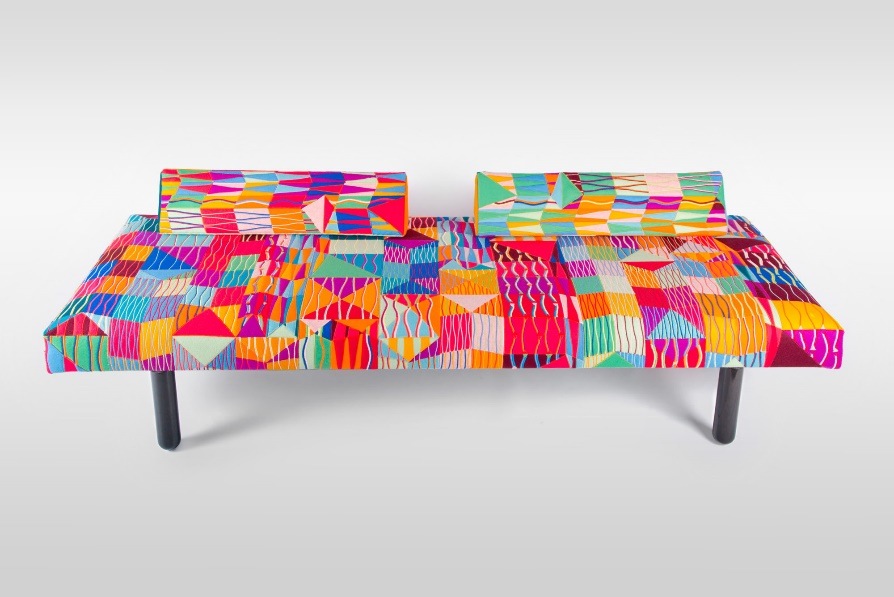 Bethan Laura Wood
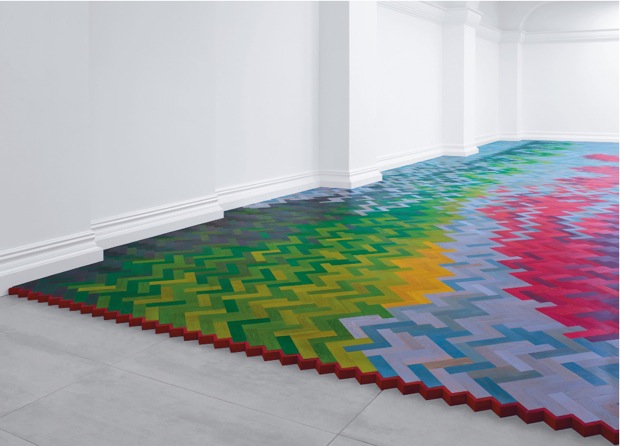 Raw Edges
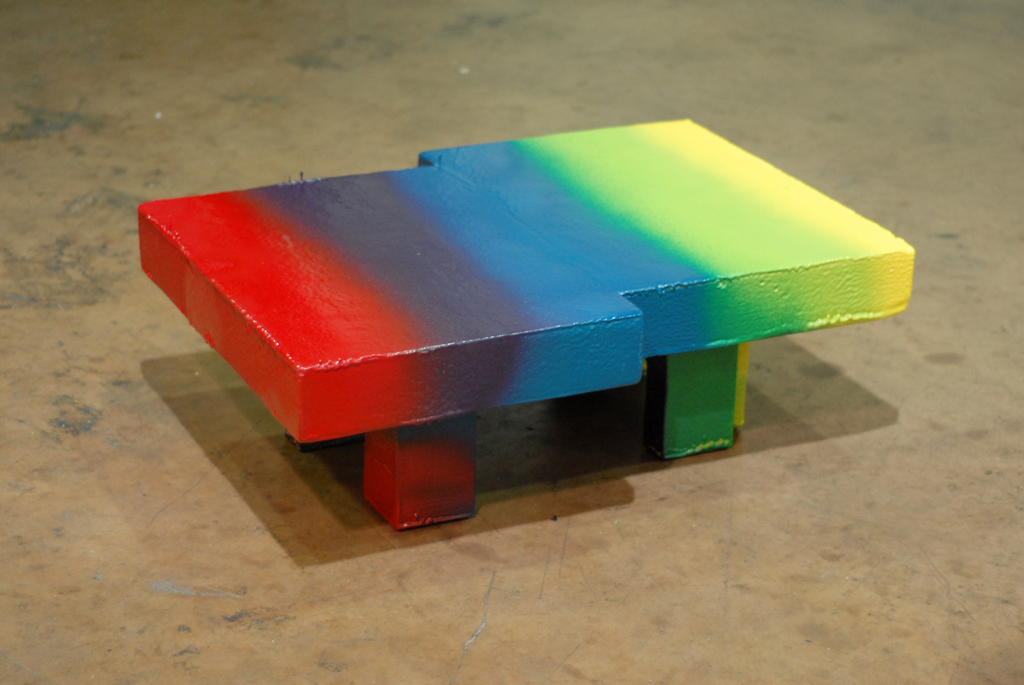 Max Lamb
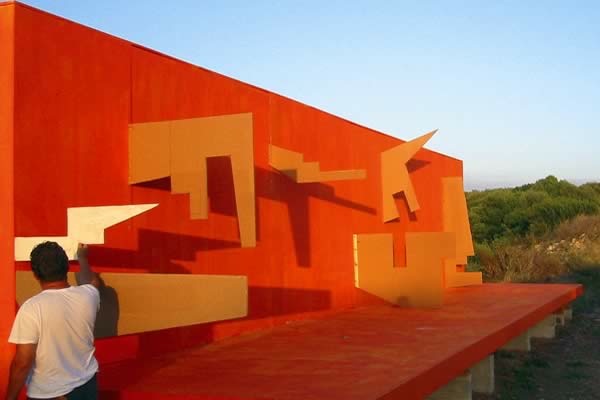 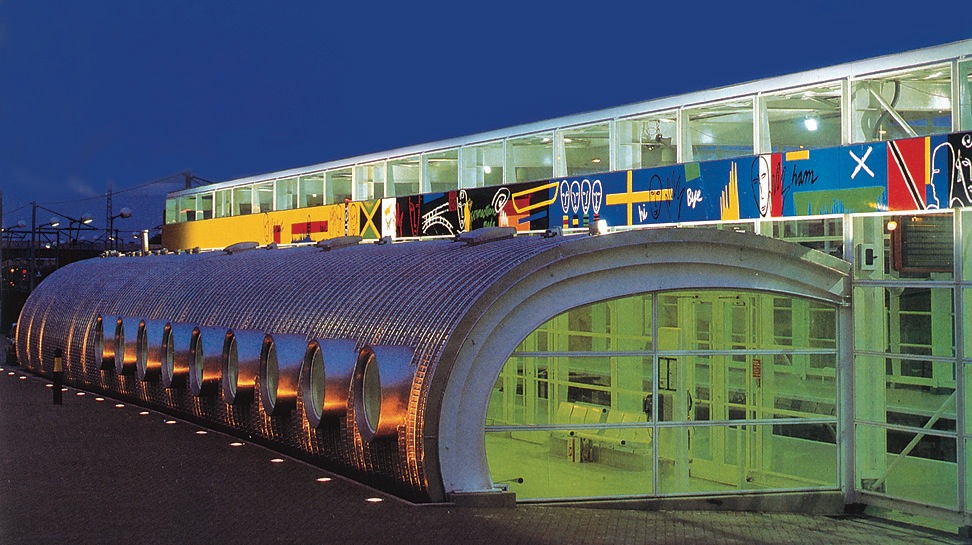 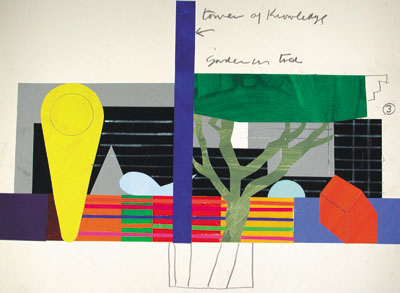 Bruce McLean/Will Alsop
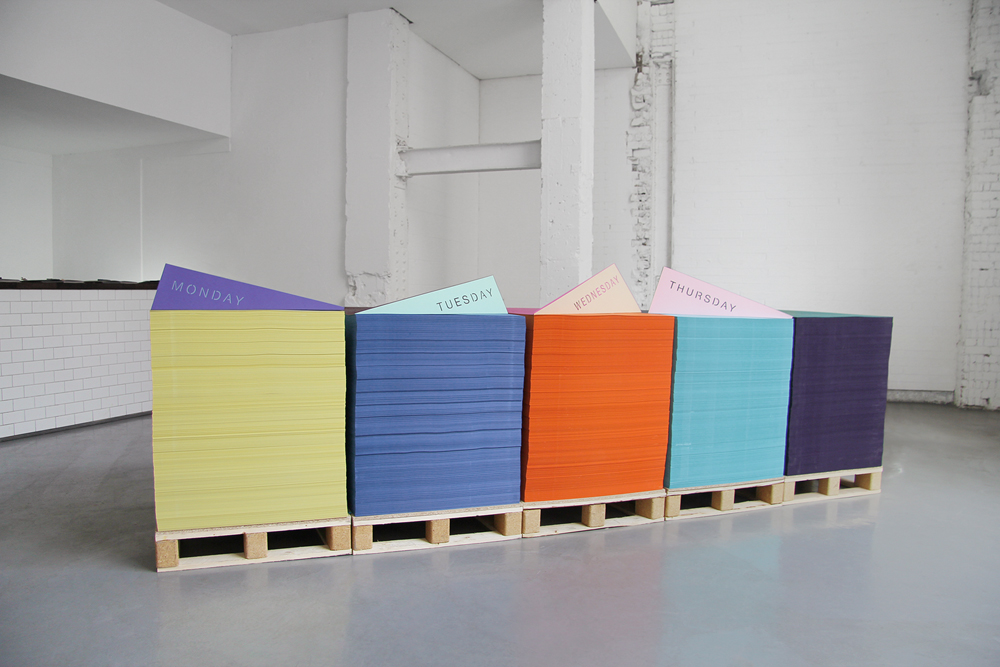 Made Thought
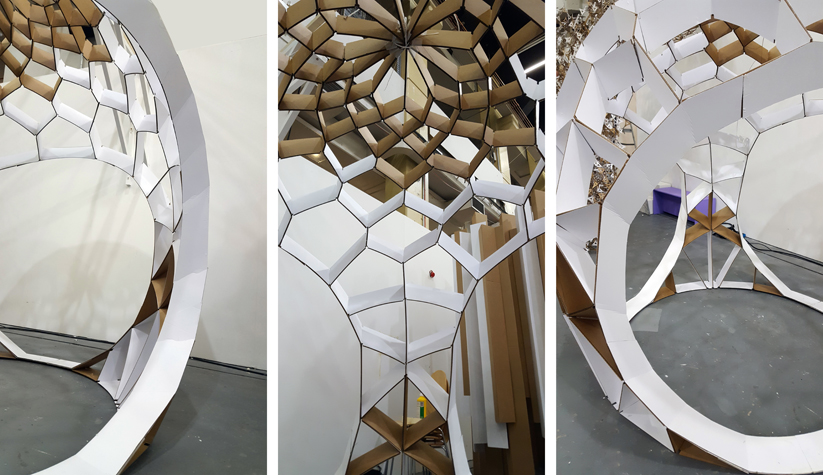 Adam Holloway
WHERE?
Fruit Market -currently focus of public/private regeneration investment programme which will strengthen its unique position in the city as the creative and cultural quarter including a new space for contemporary art
High Street – the commercial heart of the city from its foundation in C13 – C19
Links – safe and accessible pedestrian link High Street/Fruit Market
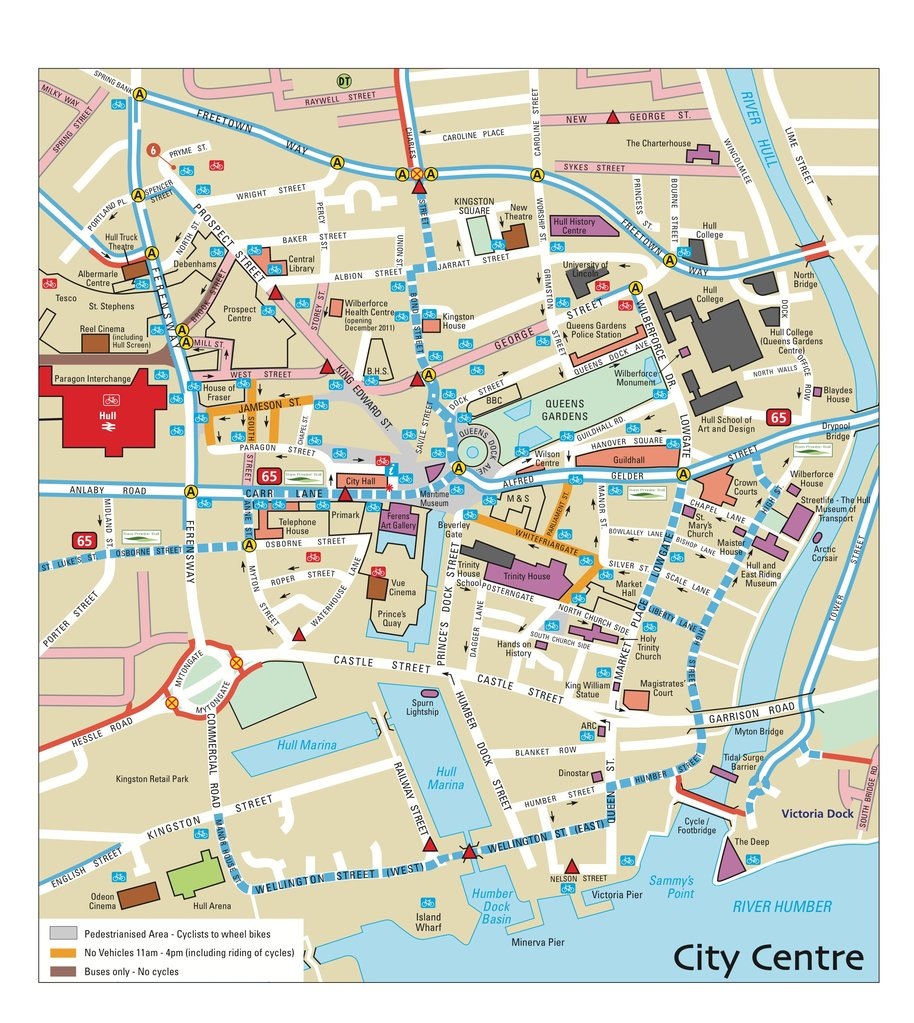 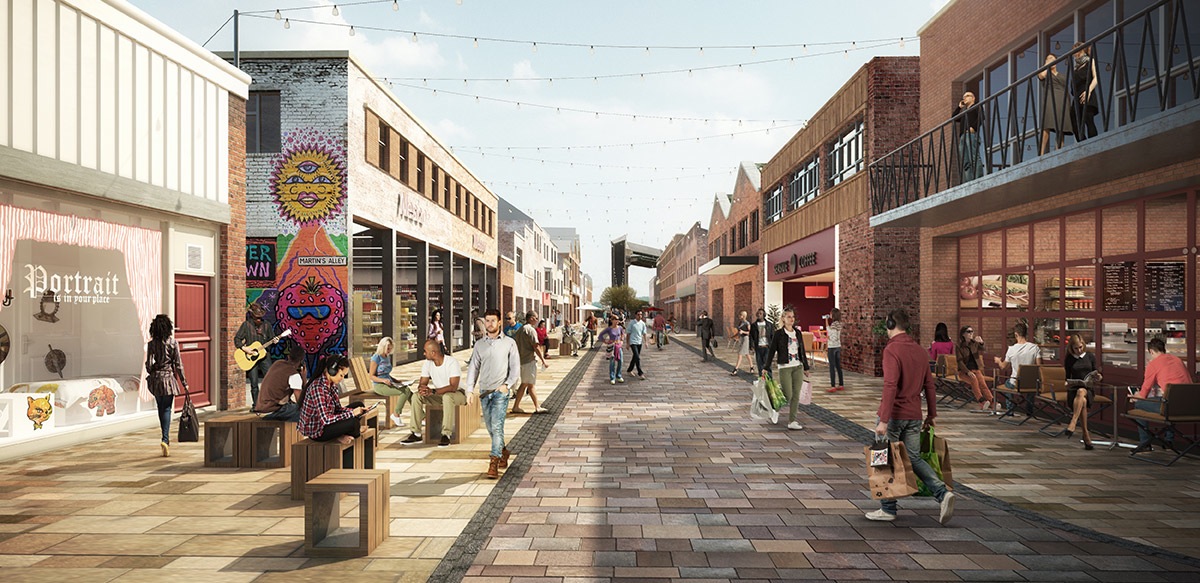 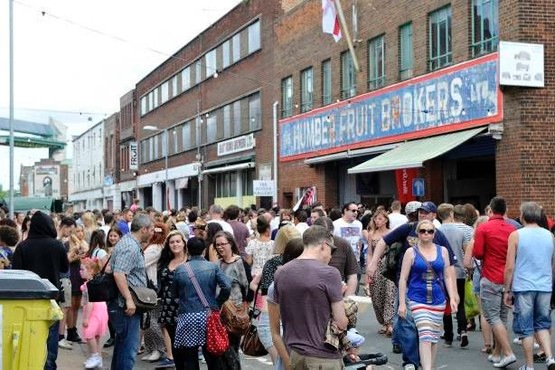 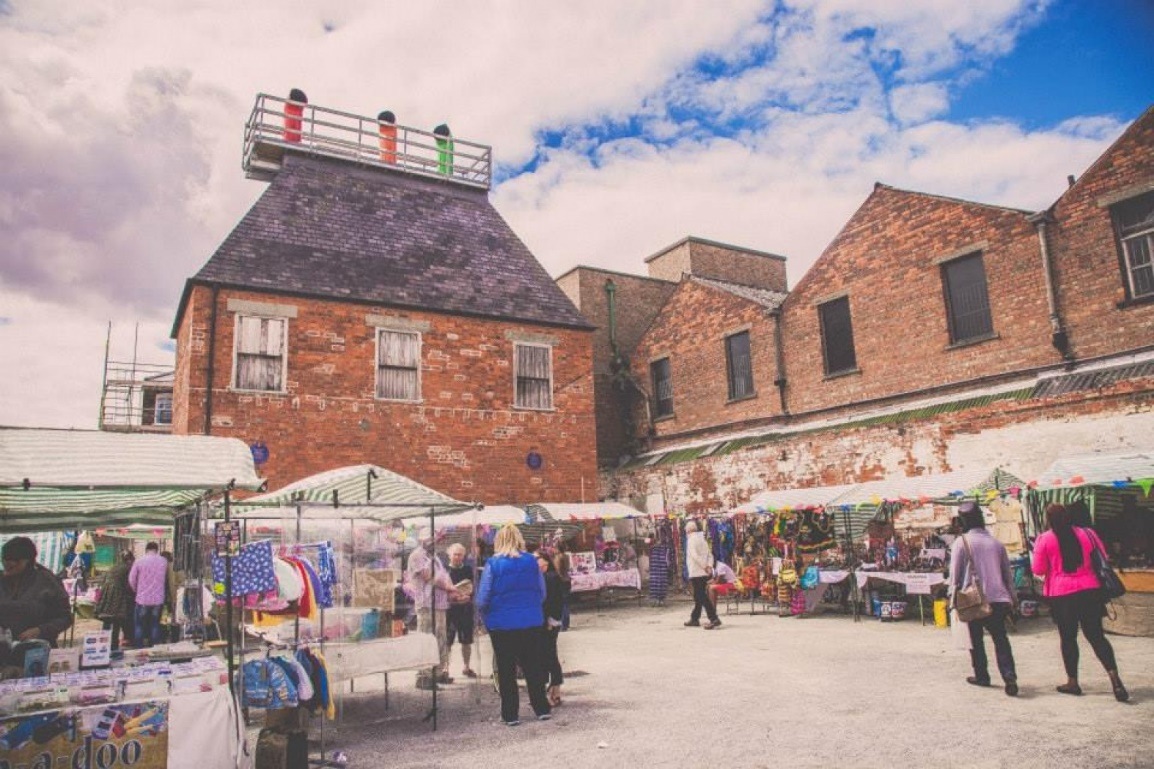 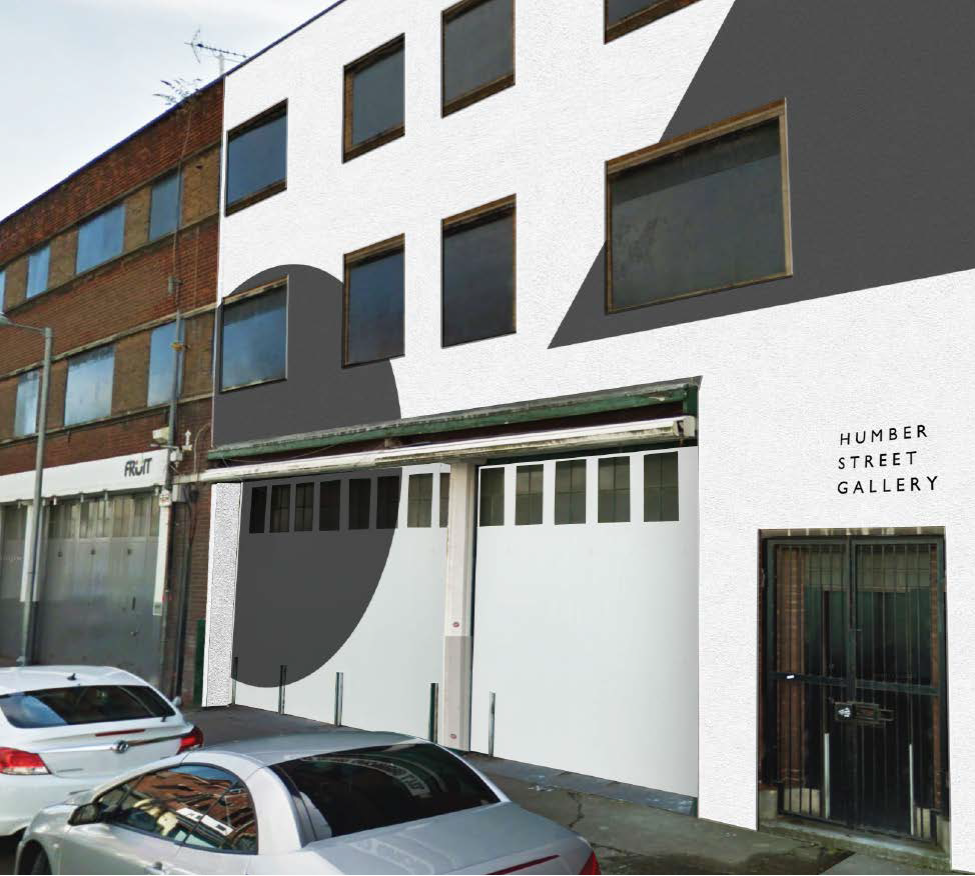 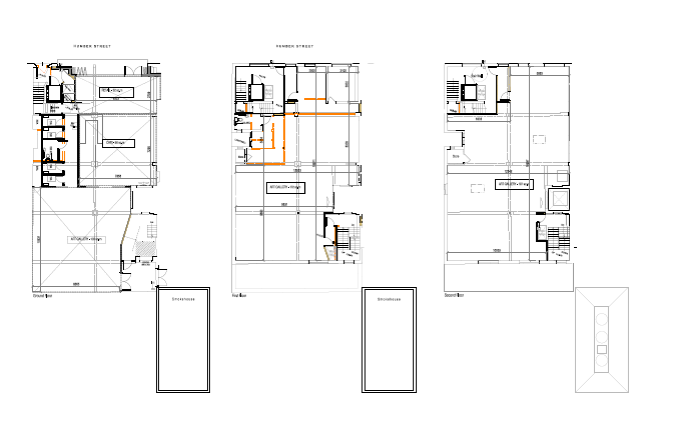 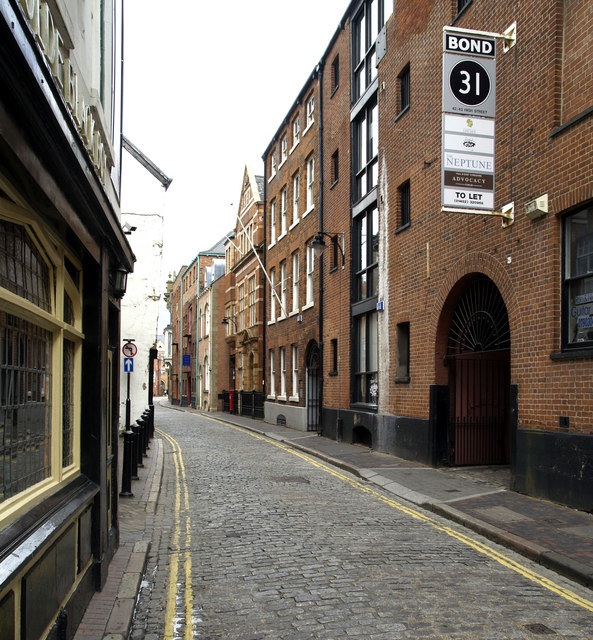 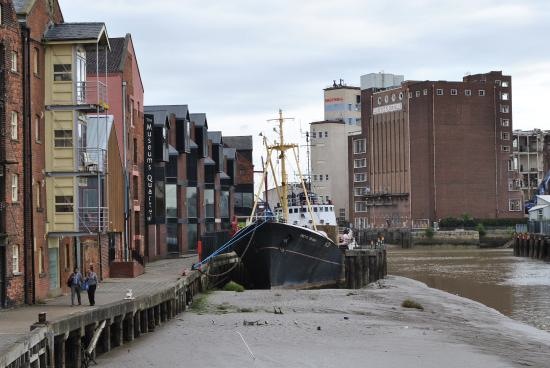 WHEN?
Friday 30th June – Sunday July 9th 2017
Signifies start of Freedom season
Coincides with PRS Foundation’s New Music Biennale (30.06-02.07) – a free festival of contemporary music
PROGRAMME
October 2016 – agree sites, artist list, MOU
November 2016 – invitation to artists
December/January – site visits
February – June – design, making, site preparation
June 23  - installation begins
Thurs Jun 29 – Preview
Fri Jun 30 – Sun Jul 9 Live
Indicative budgets
Per installation:
MOU/Agreements
Discussion items:
Who contracts artists?
Cash input
Marketing/PR input
In-kind/time input
Suggestions for H2017 – curators; site research and permissions; artist liaison and management; contracts and agreements
Suggestions for GF Smith – materials; artist visit hosting; Made Thought curatorial input